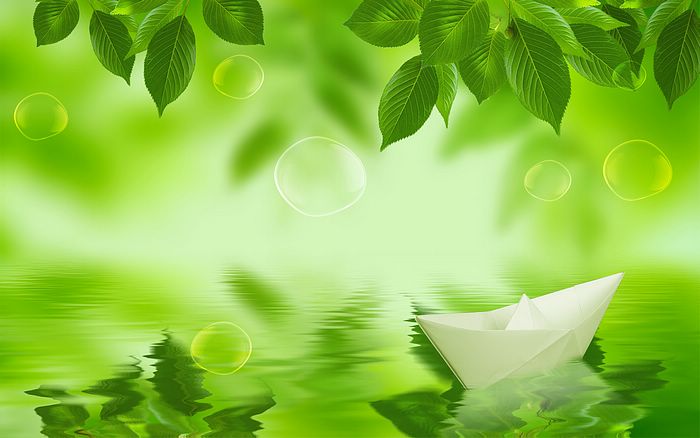 МКОУ  «Карасувская СОШ»
Почему я работаю классным
руководителем
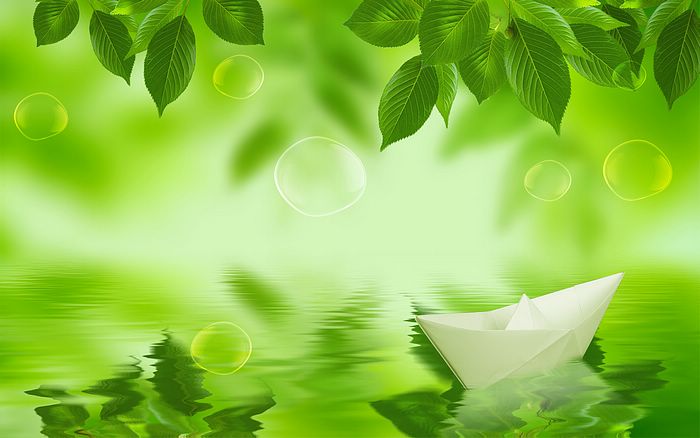 Классный руководитель 3 класса
Зарманбетова Фарида Беймуханбетовна
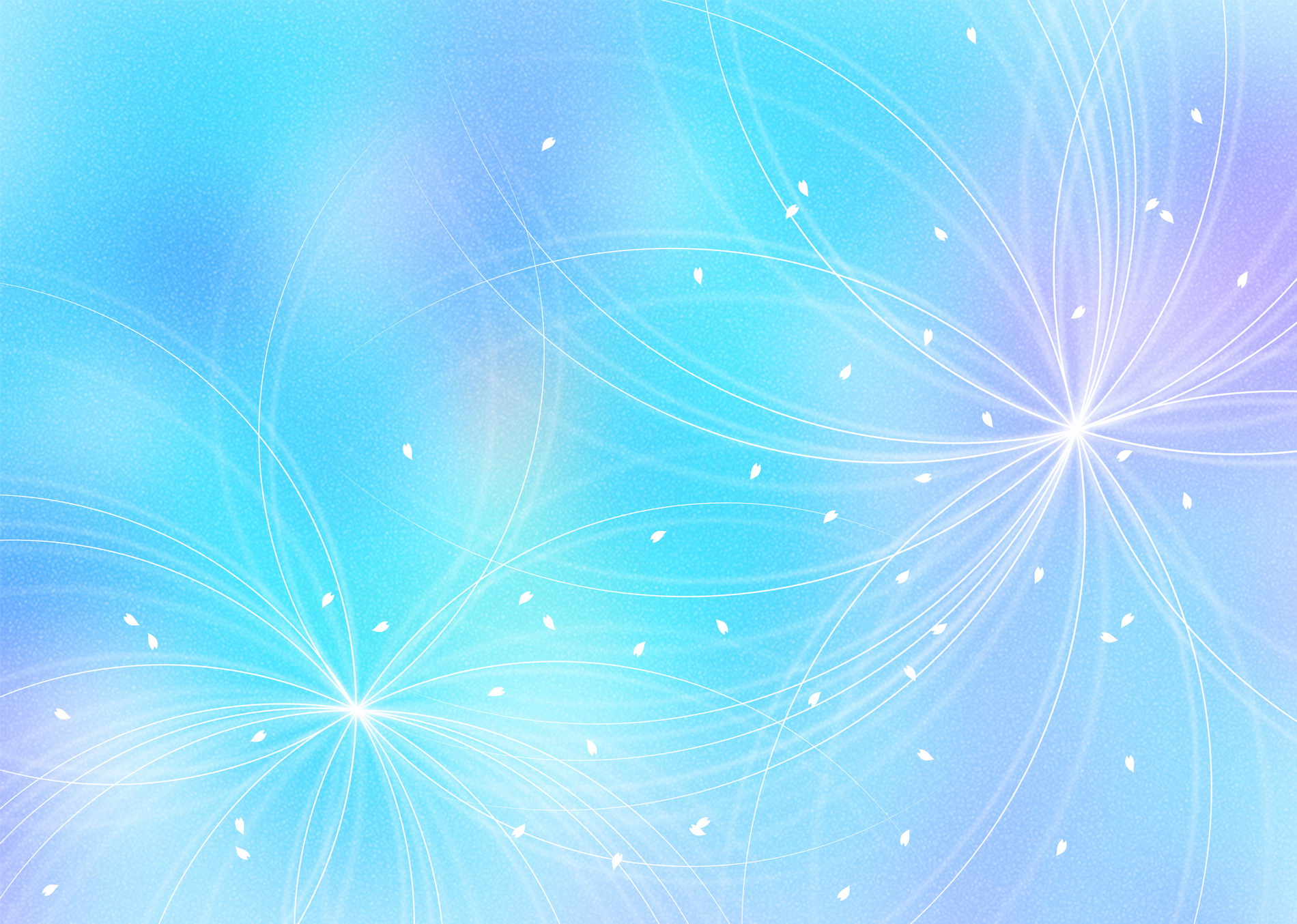 Дорога  та, которую я выбрала сама, Так тесно с детскою тропою сплетена.
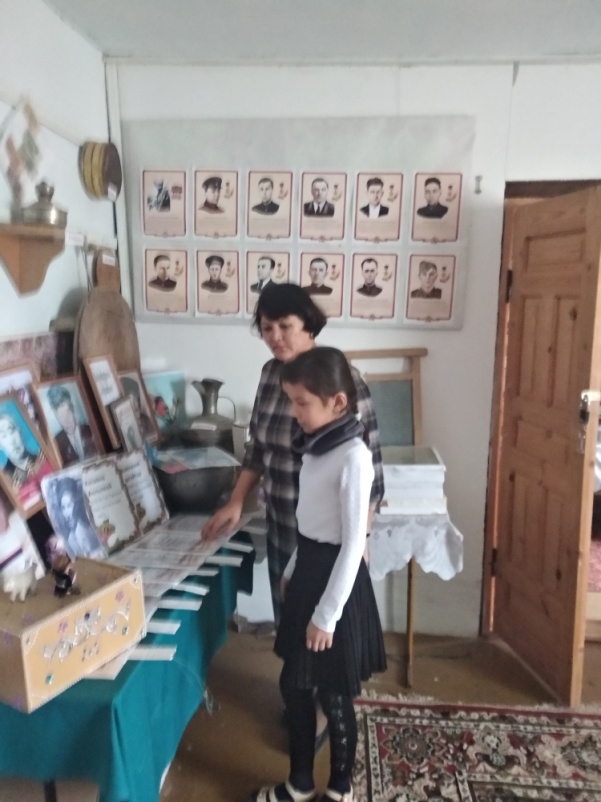 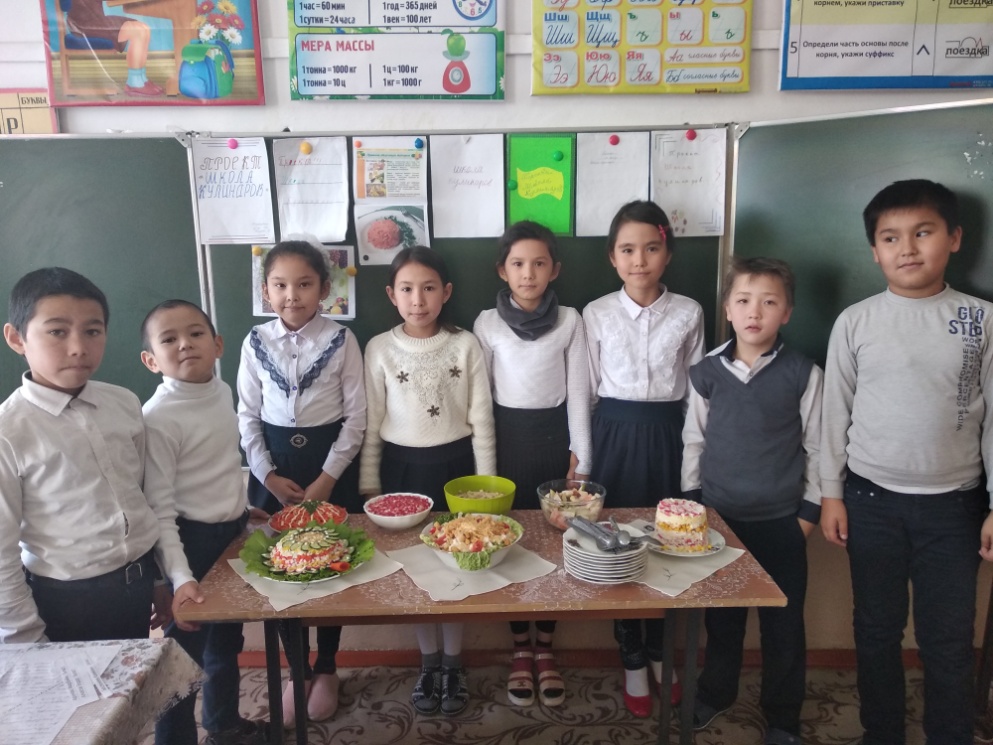 Порою и не знаешь до конца, 
Где детская судьба, а где моя!
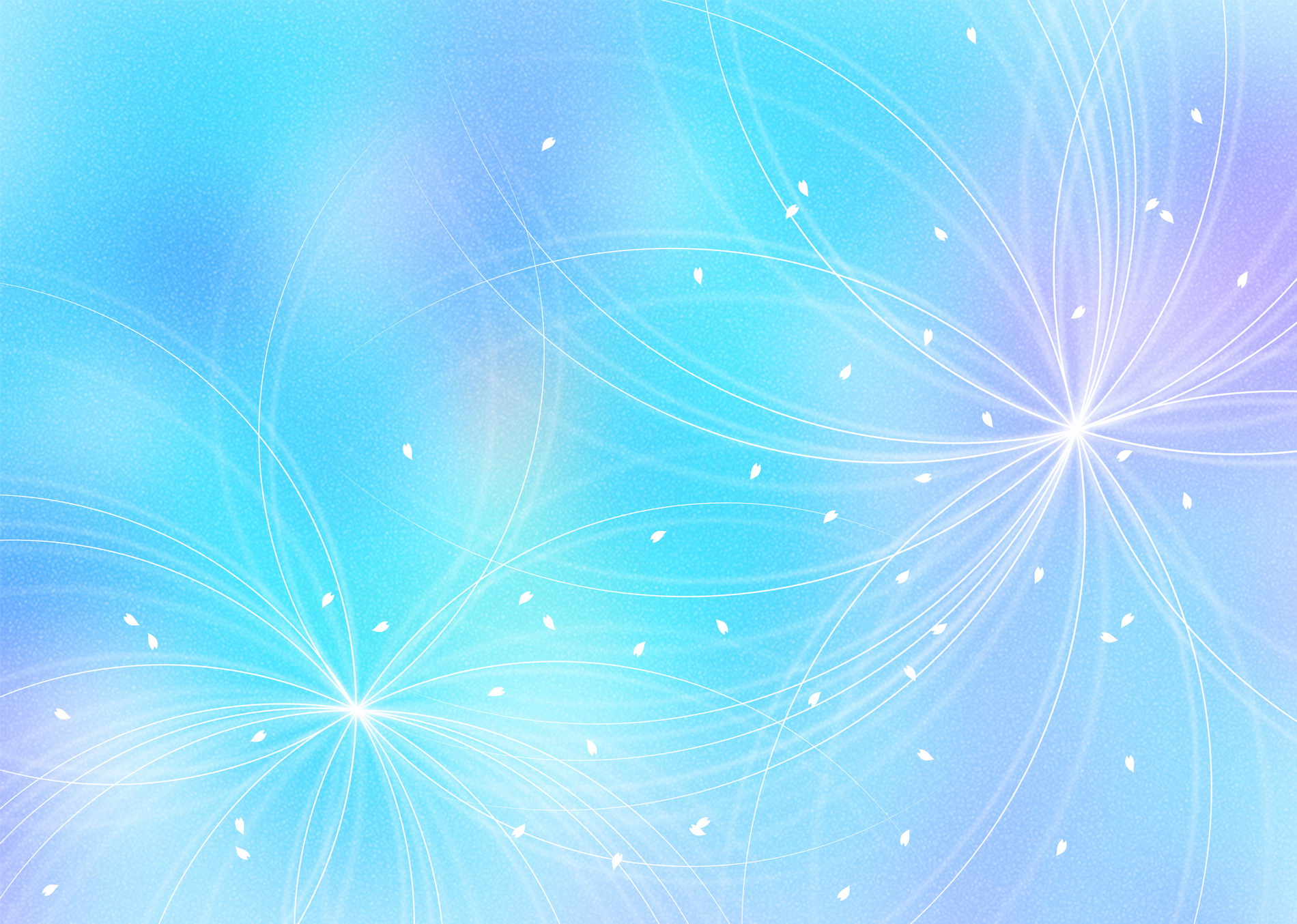 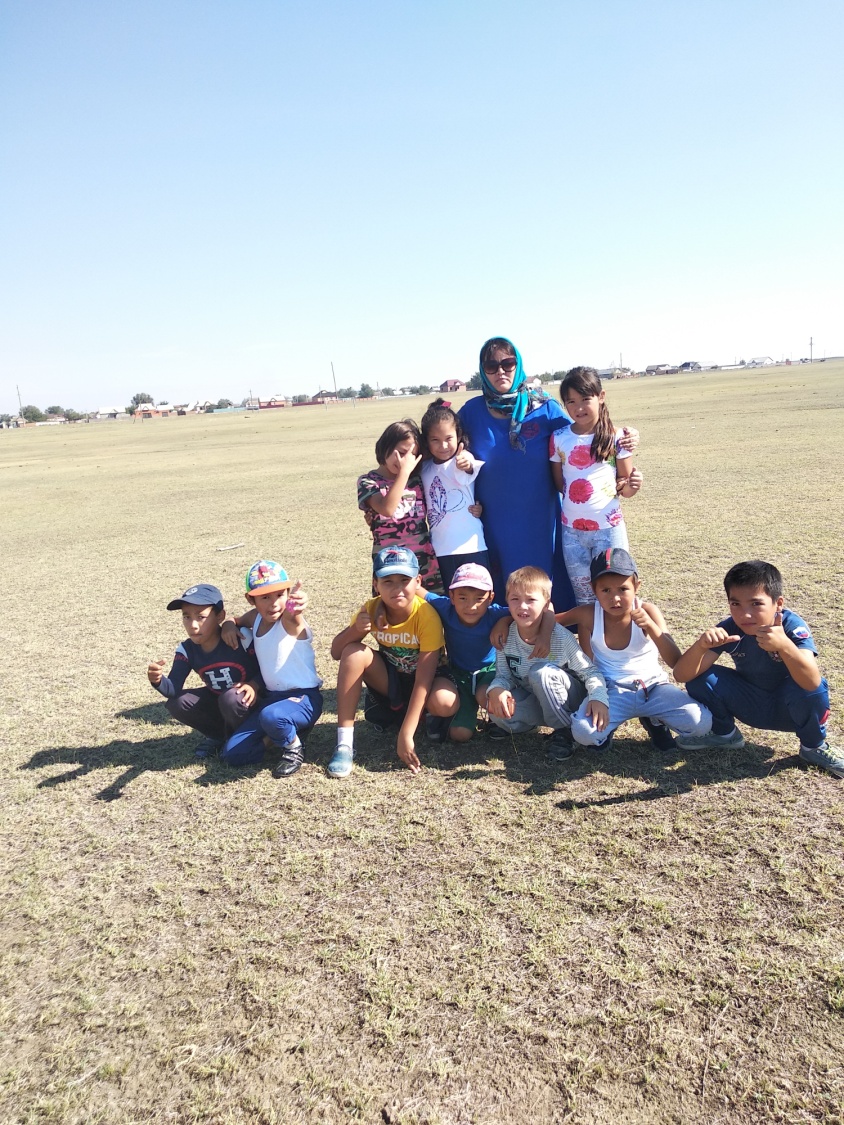 Сердце

 отдаю 

    детям…
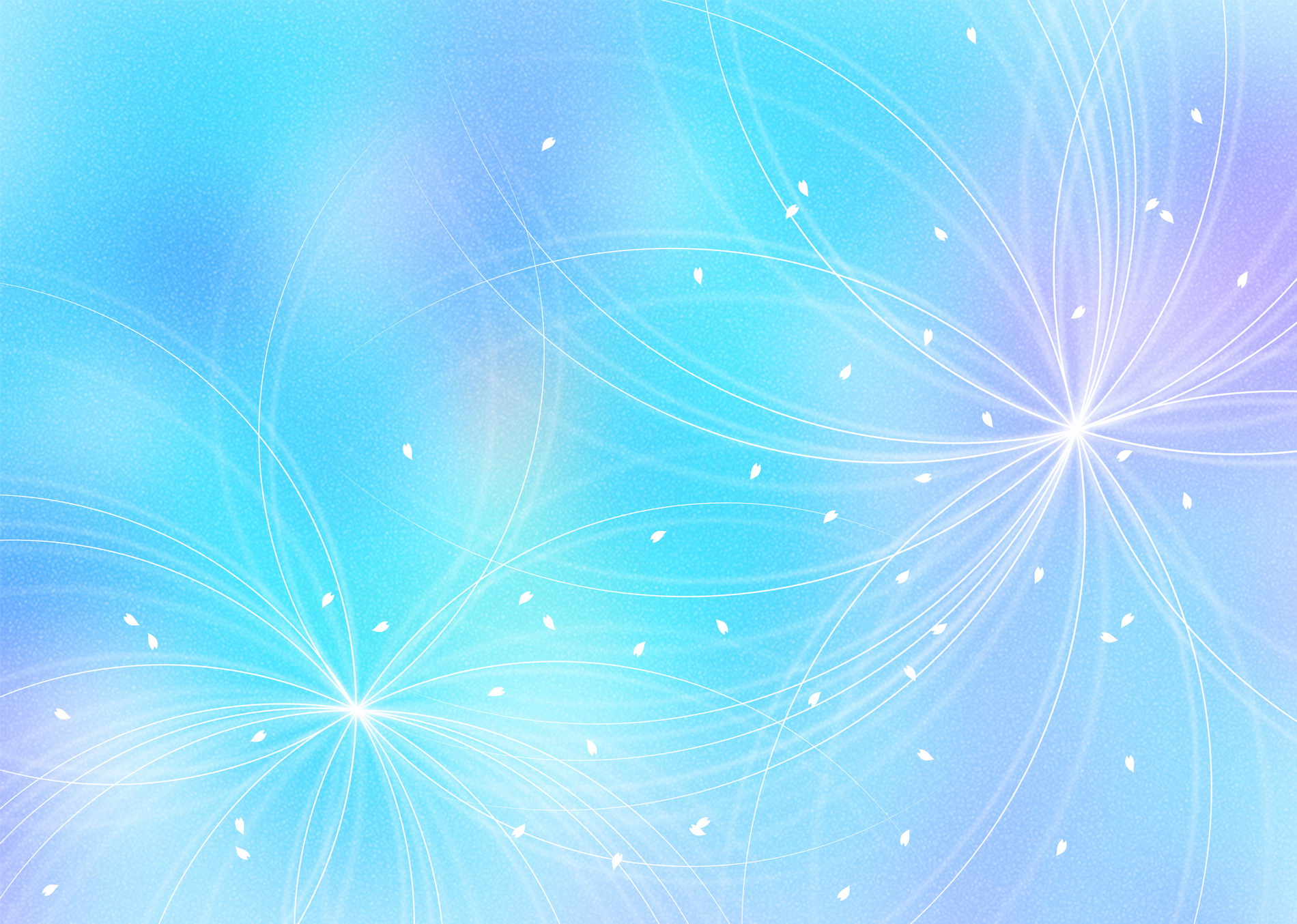 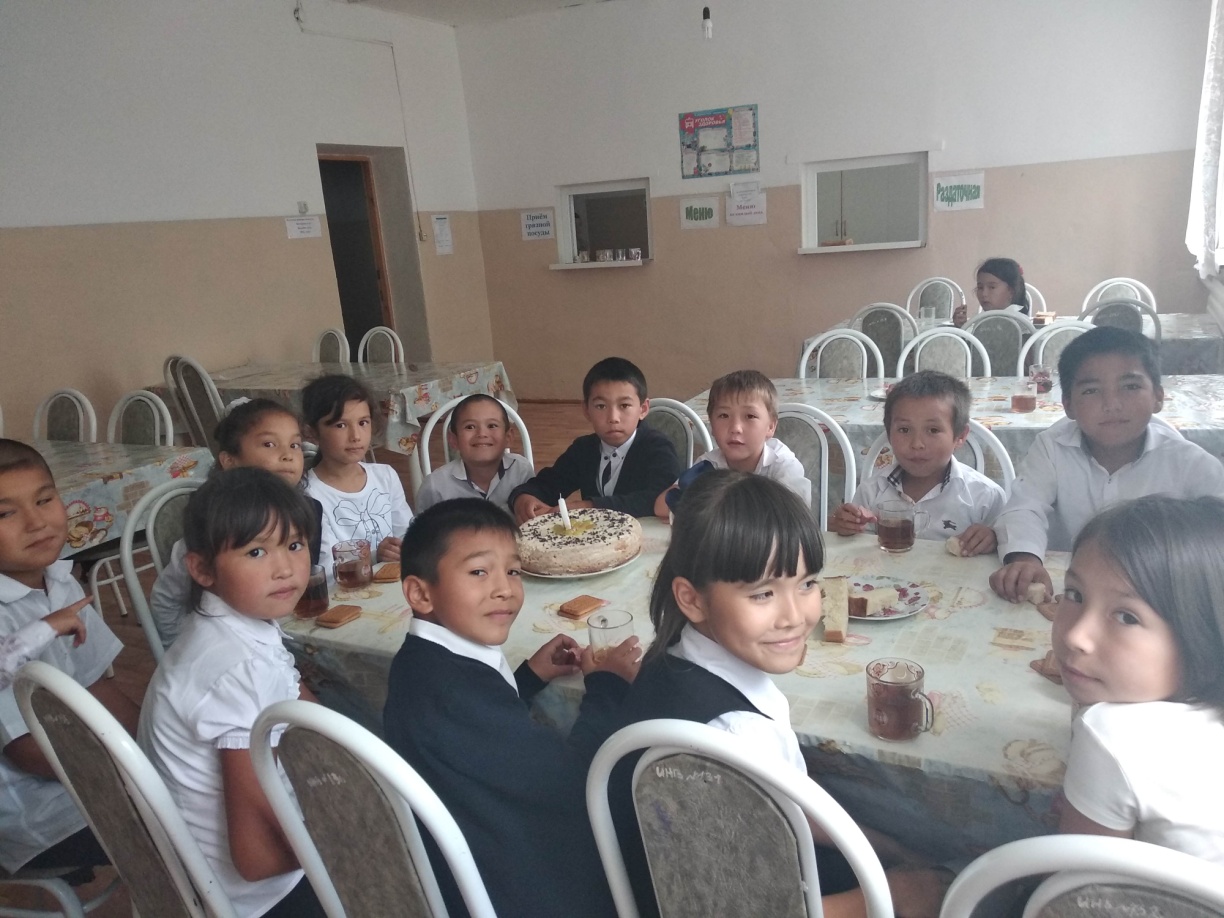 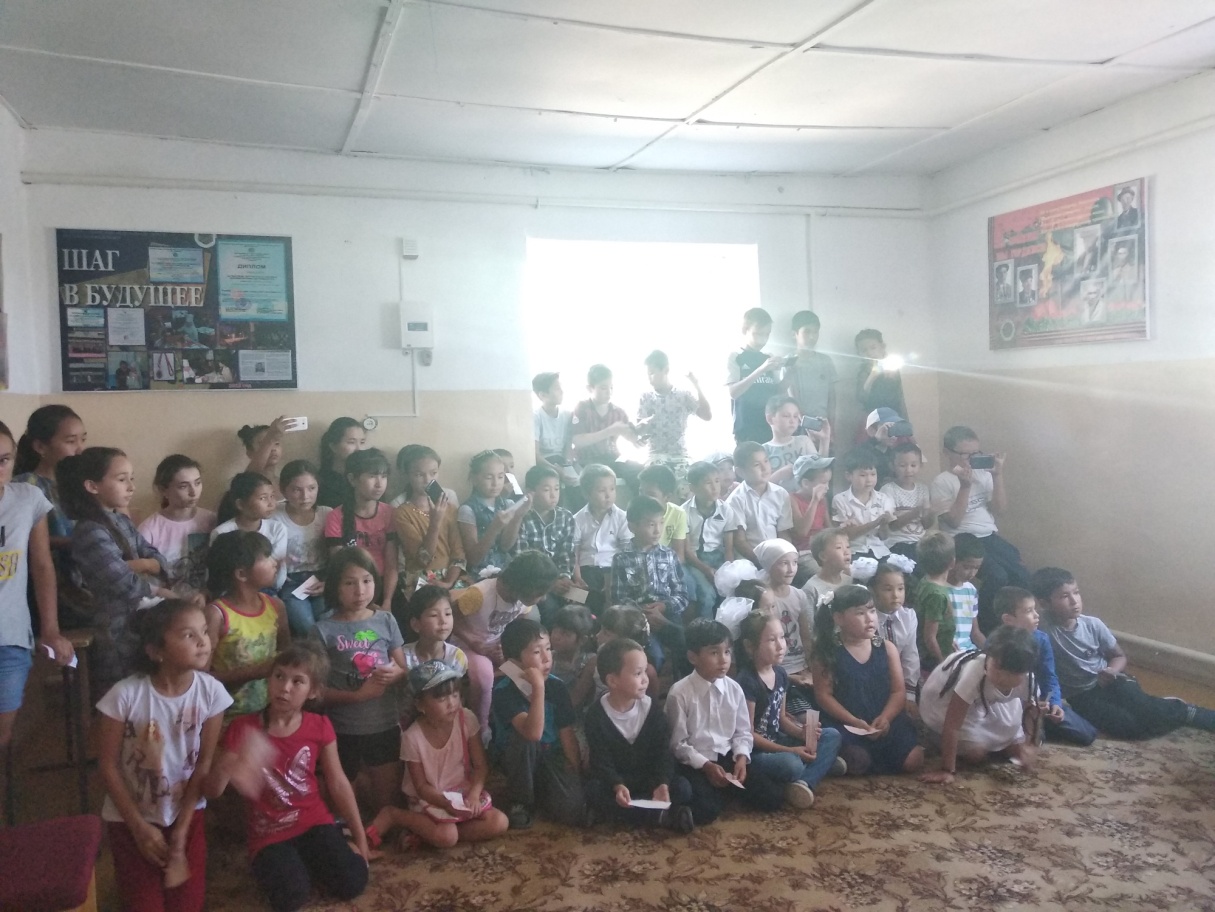 каждый новый учебный год – для меня новая жизнь, потому что я классный руководитель.
И это прекрасно! Профессия предоставляет мне возможность ещё раз пройти по пути взросления вместе с ребятами.
Мои педагогические принципы: 
Ребенок уникален. Прими его таким, каков он есть, со всеми его чувствами и эмоциями. 
Создавай ситуацию успеха! Улыбайся! Улыбкой ничего нельзя испортить, а вот исправить можно. 
Ребенок – это человек растущий. А я выросший. Два человека способны понять друг друга. 
Не вынуждай ребенка чувствовать неравенство. Общайся с ним «глаза в глаза» 
Протяни руку помощи! Не бывает плохих детей, бывают дети, нуждающиеся в помощи.
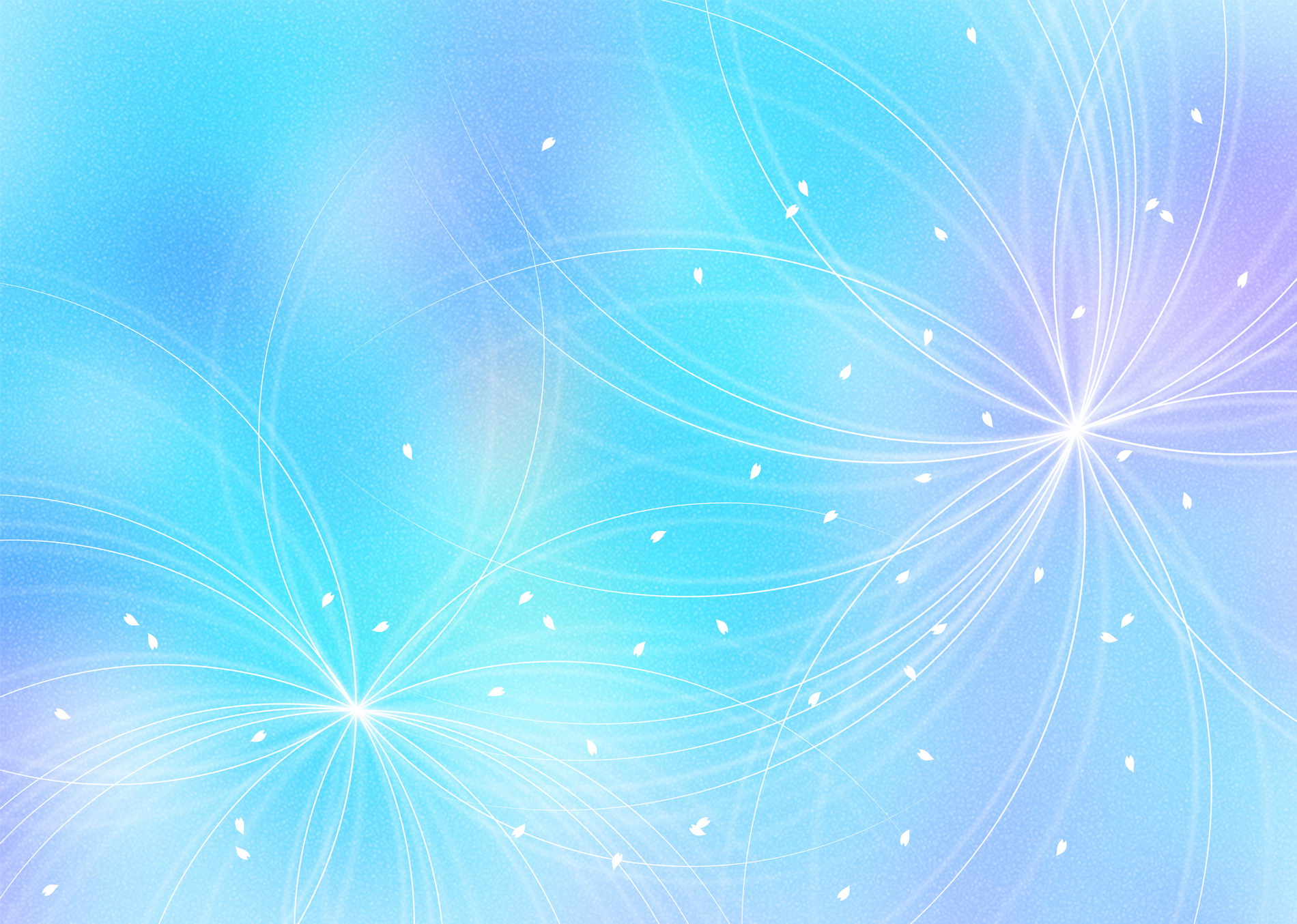 А вот мой 3  класс:
веселый и шумный;
задорный, спортивный;
мобильный и умный;
весьма креативный;
иногда  побеждающий;
призы получающий.
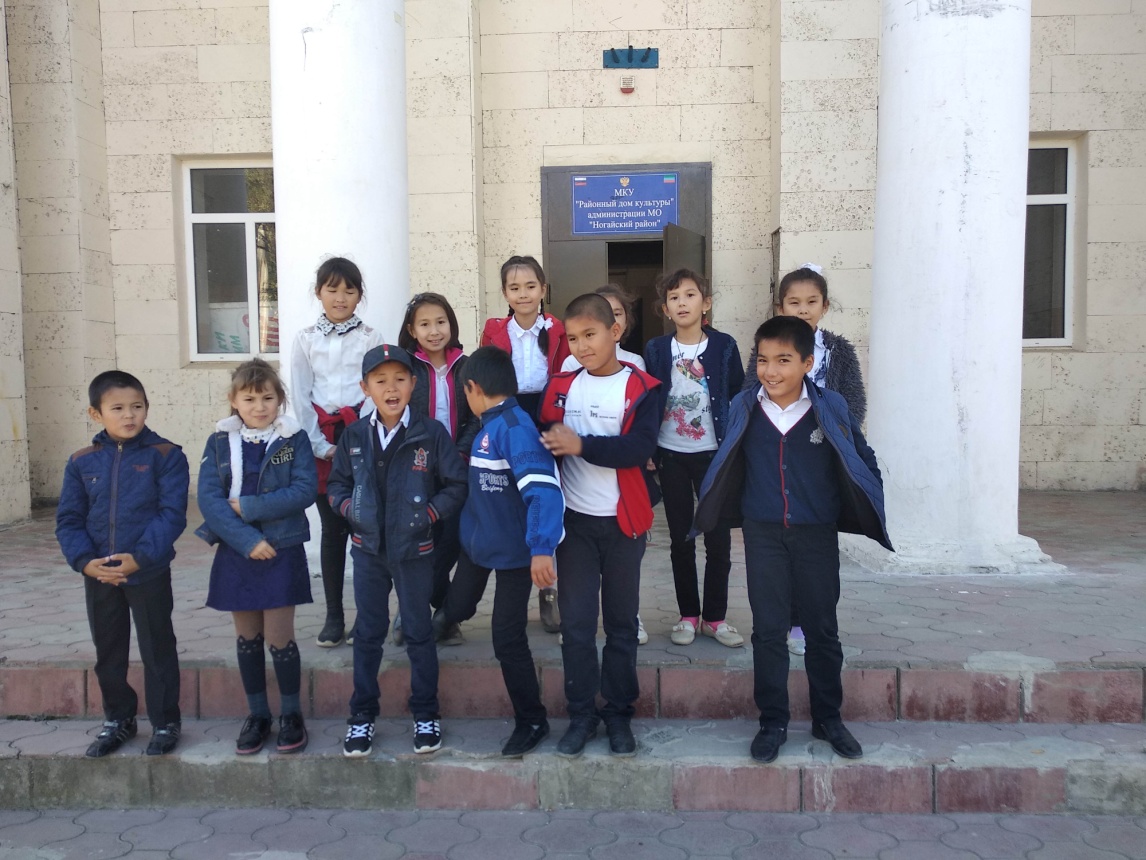 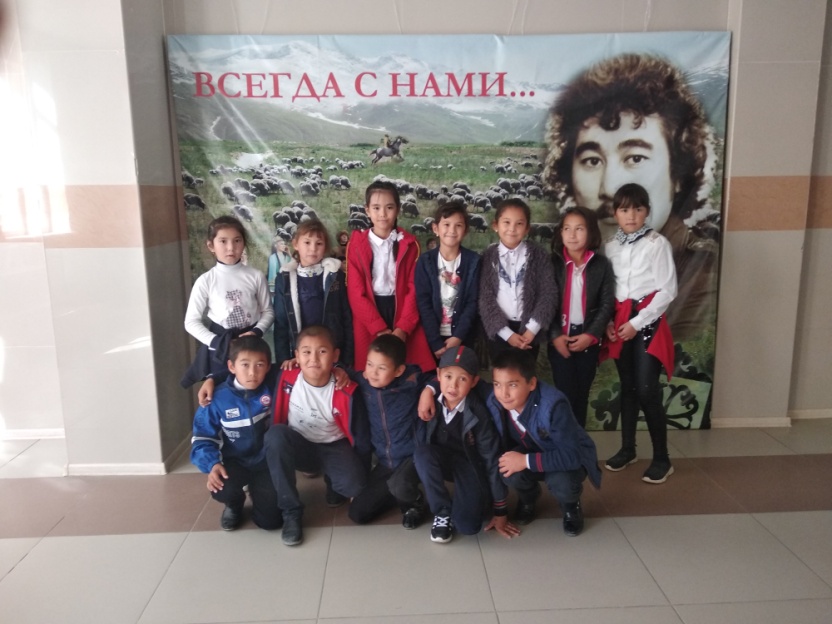 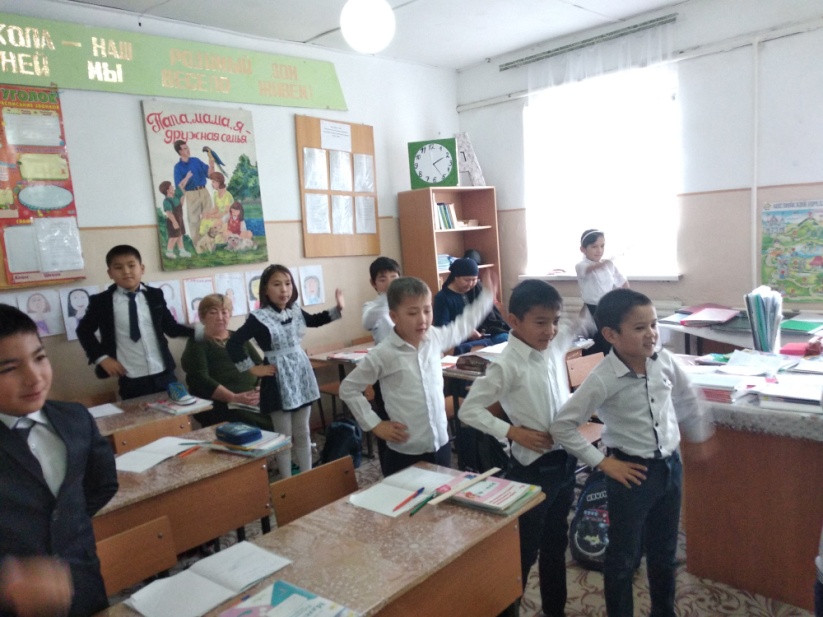 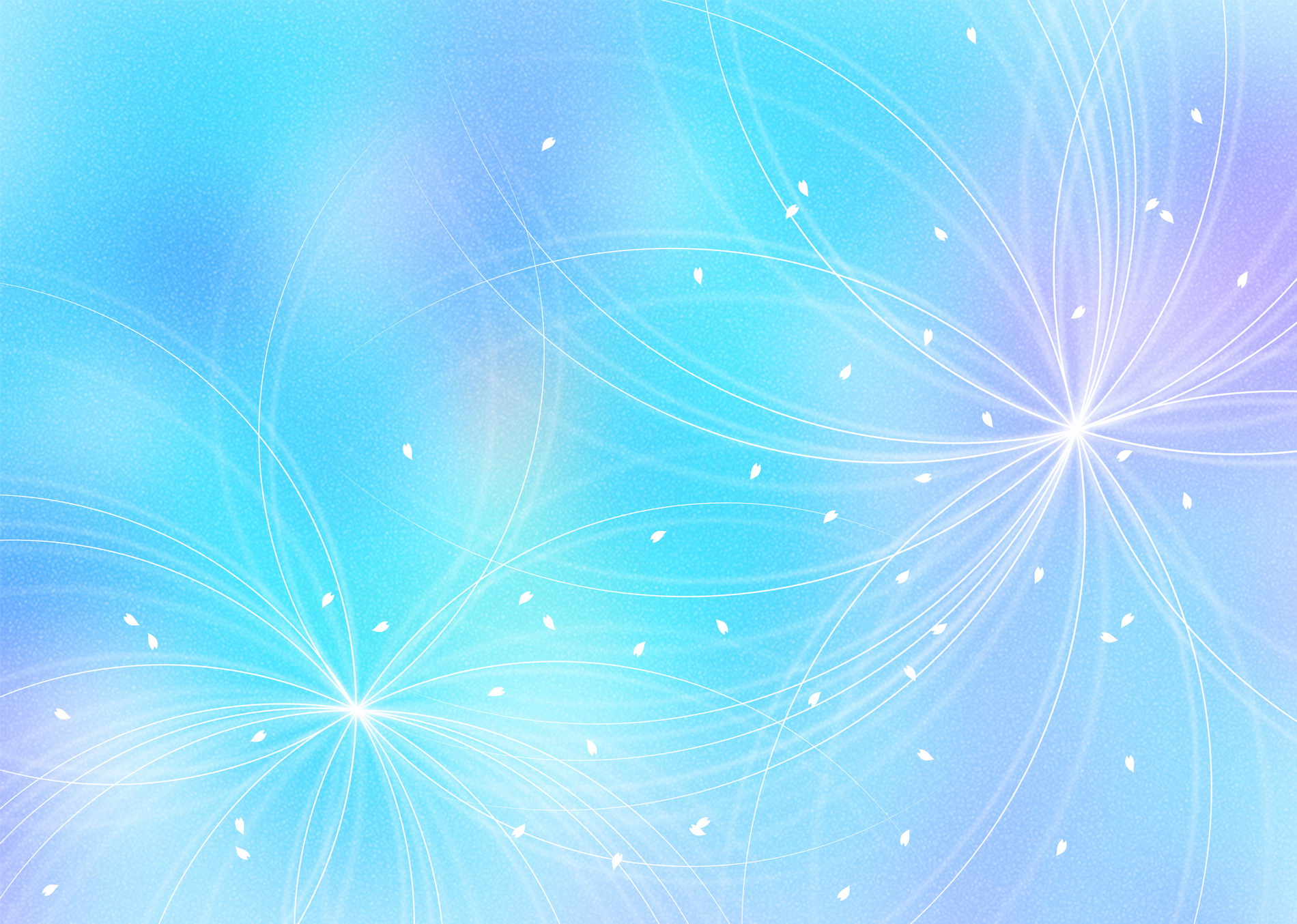 Визитка
СВЕТИТЬ ВСЕГДА, СВЕТИТЬ ВЕЗДЕ,
БЫТЬ ВПЕРЕДИ И ТОЧКА!
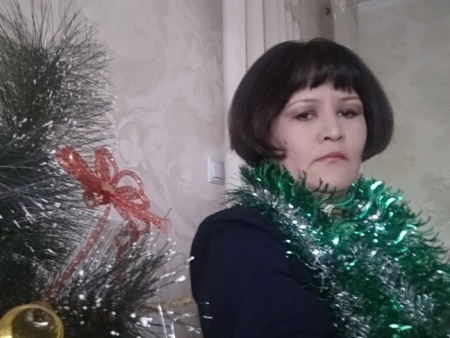 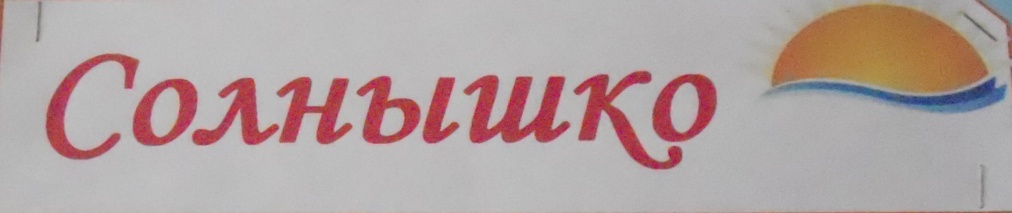 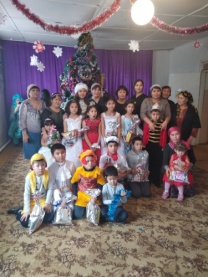 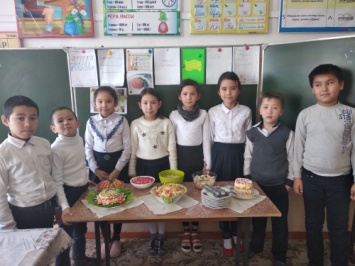 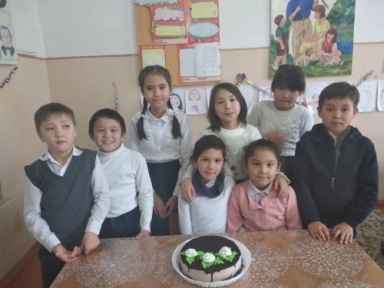 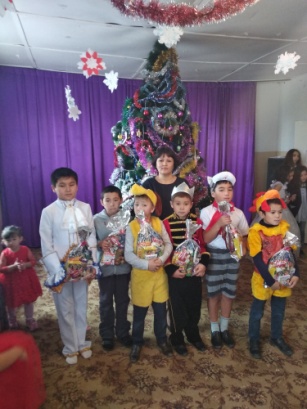 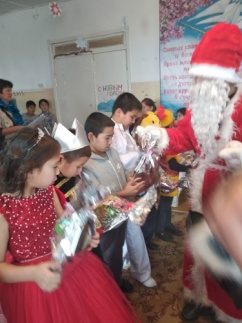 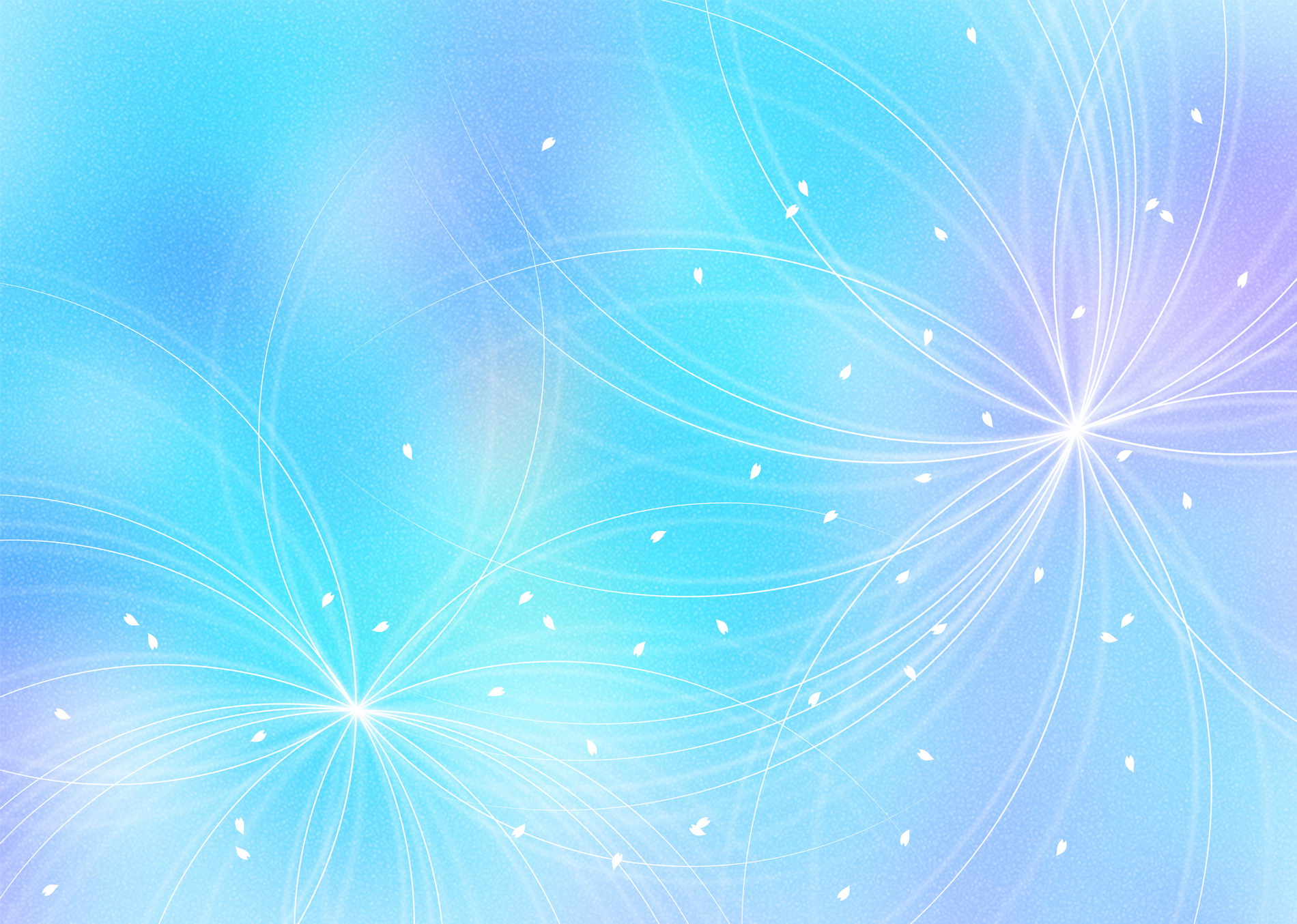 Актив нашего класса
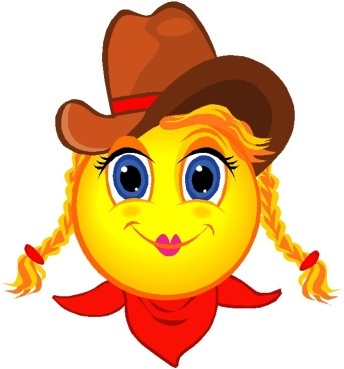 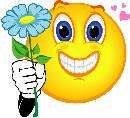 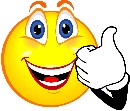 Цветоводы: Алхасов и Абдулмежитова
Командир класса Тенизбаева Медина
Заместитель командира Арунова Аварбийке
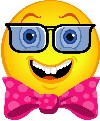 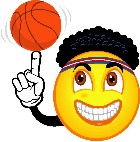 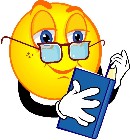 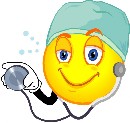 Главные дежурные: Копиев и Бекмурзаева
Физорг: Шандиев Нурлан
Библиотекарь:  Арунова А.
Санитар  Бесленеев Алим
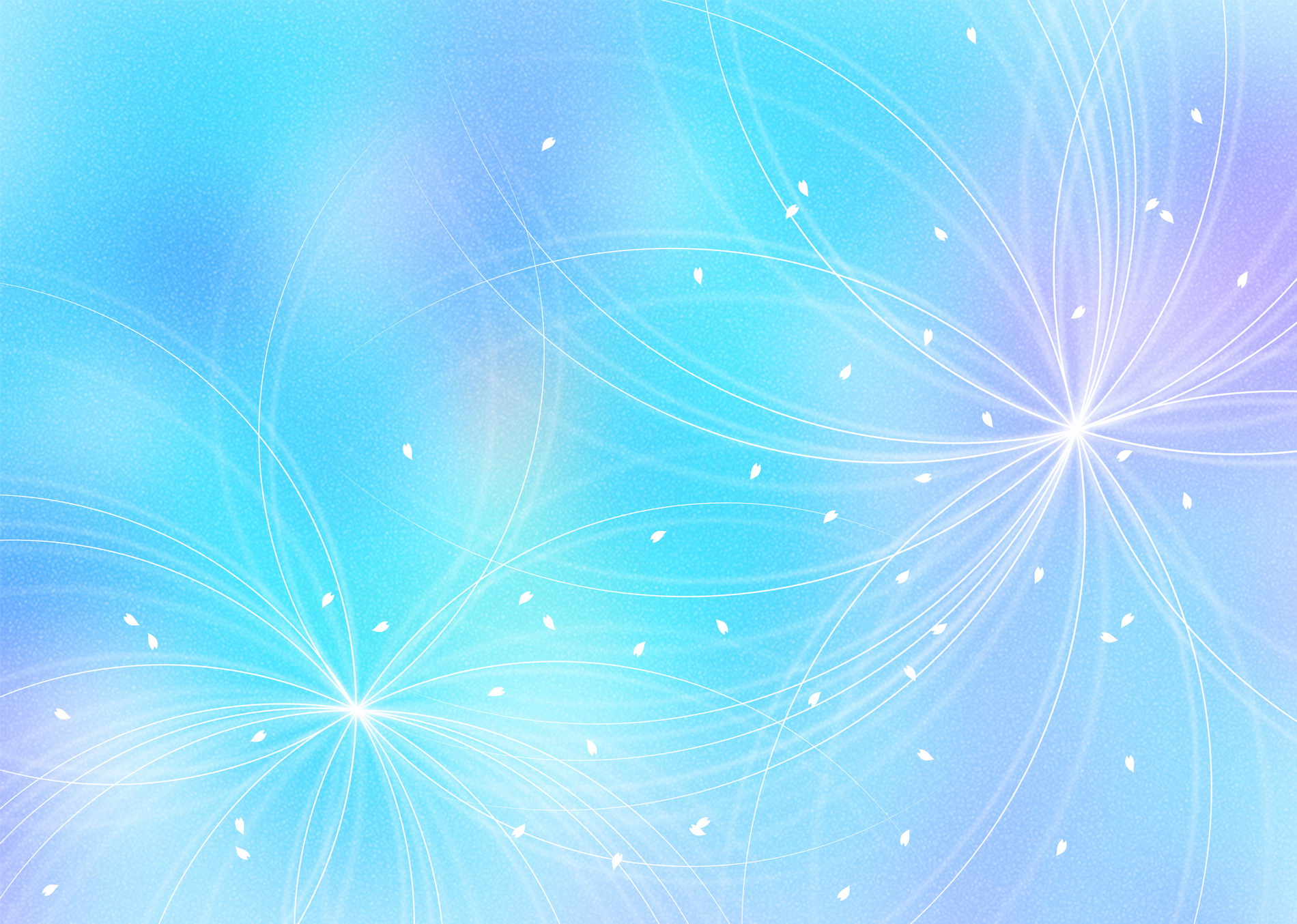 Главные задачи и постулаты моей работы
Воспитывать чувство ответственности за совершенные поступки
Формировать навыки коллективного труда
Не запрещать, а направлять;
Не управлять, а соуправлять;
Не принуждать, а убеждать;
Не командовать, а организовывать;
Не ограничивать, а предоставлять свободу выбора.
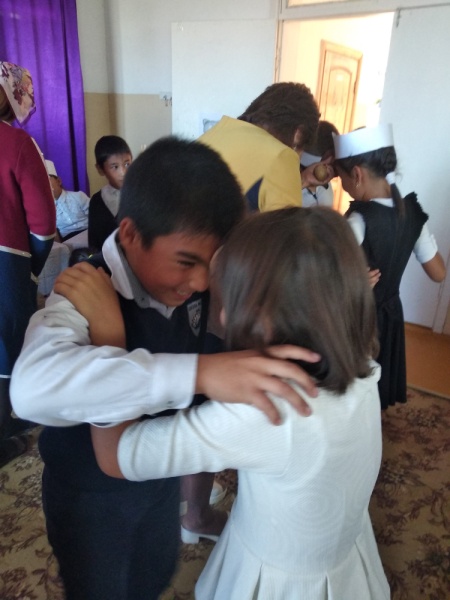 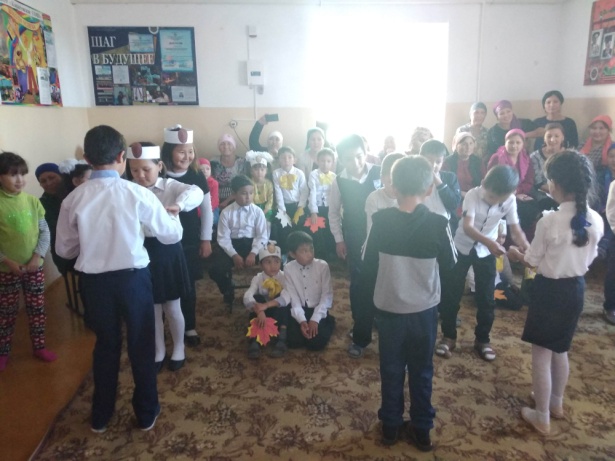 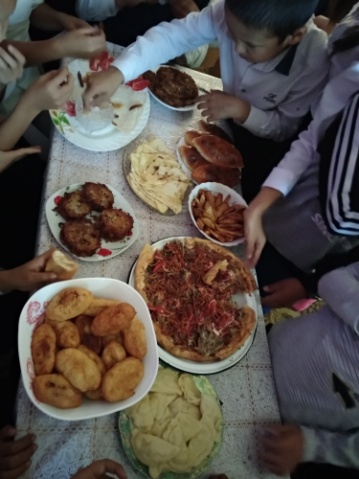 Воспитывать уважительное, доброе отношение к окружающим
Учить любить природу и бережно относиться к ней
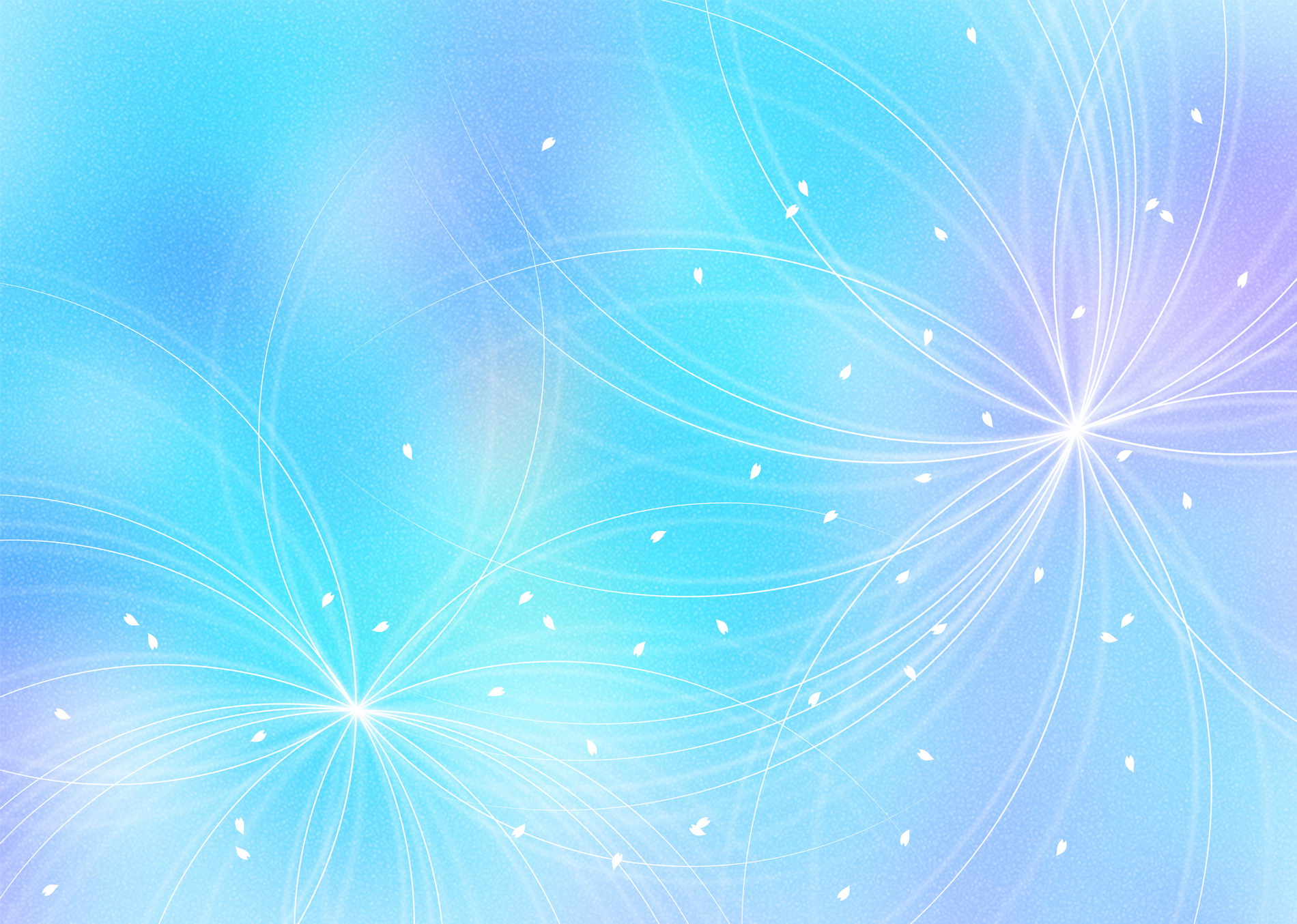 Заповеди нашего класса
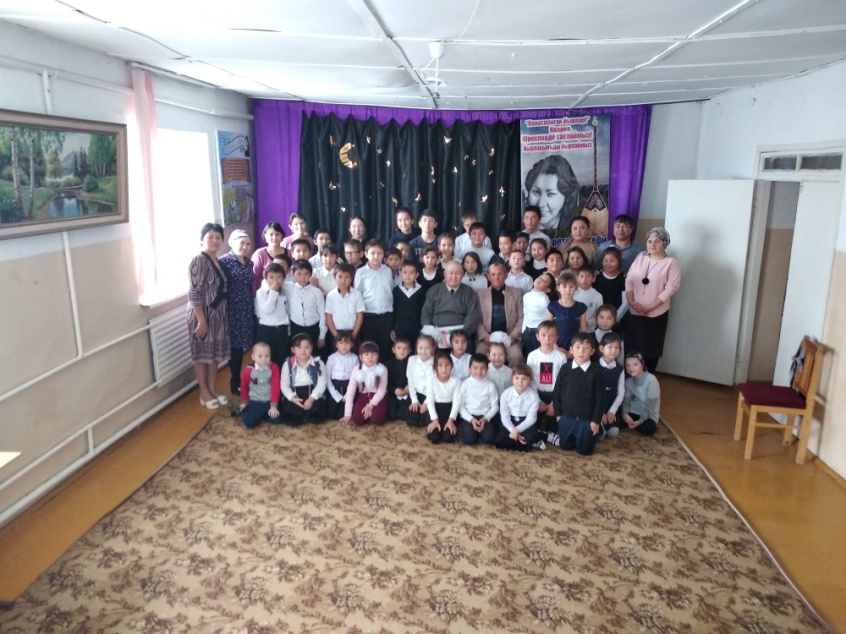 - Учись думать!
- Люби свою школу!
- Не говори плохо о людях!
- Постарайся познать свое «Я»!
- Учись дружить и будь в дружбе верен!
-Учись быть здоровым и жизнерадостным!
- Умей ставить цель, преодолевать лень и добиваться успеха!
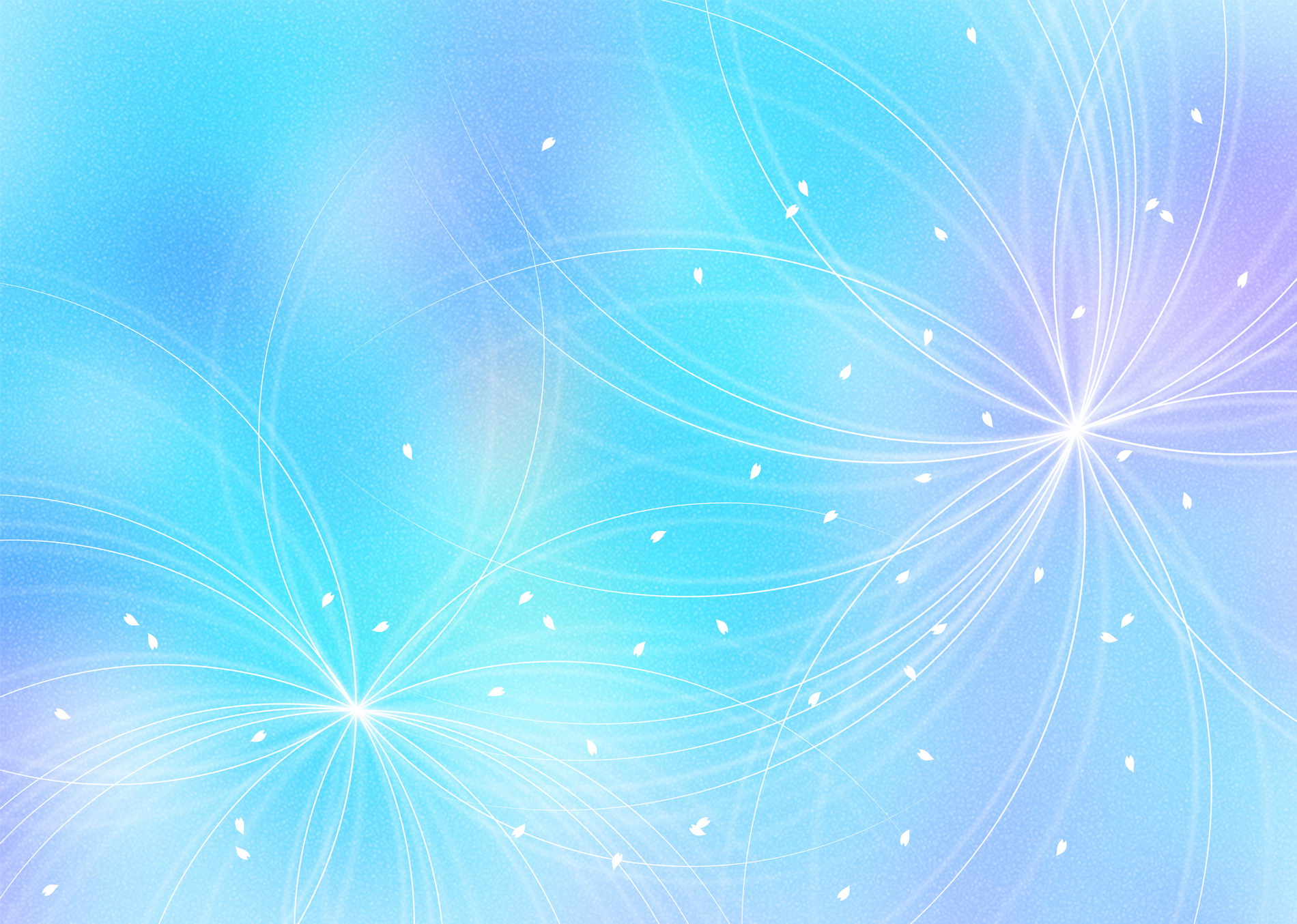 «Наш классный дом»
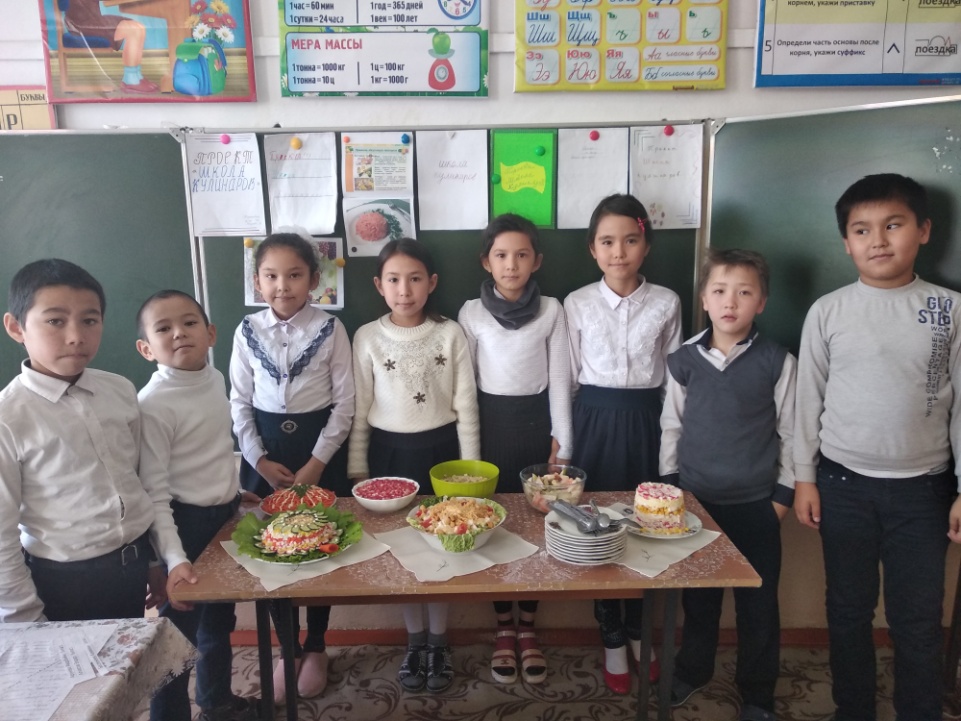 Основным «местом жительства» класса является учебный кабинет. В нем происходят главные события классной жизни, специально создаются или стихийно возникают ситуации, которые существенно влияют на становление личности ребенка и формирование коллектива.
Моя задача- создать уютную и комфортную обстановку в учебном кабинете. Создать в классном коллективе духовно -богатую и нравственно-чистую  атмосферу. Я забочусь об установлении и укреплении связей класса с другими учебными коллективами, возрастными отношениями внутри школы и за ее пределами!!!
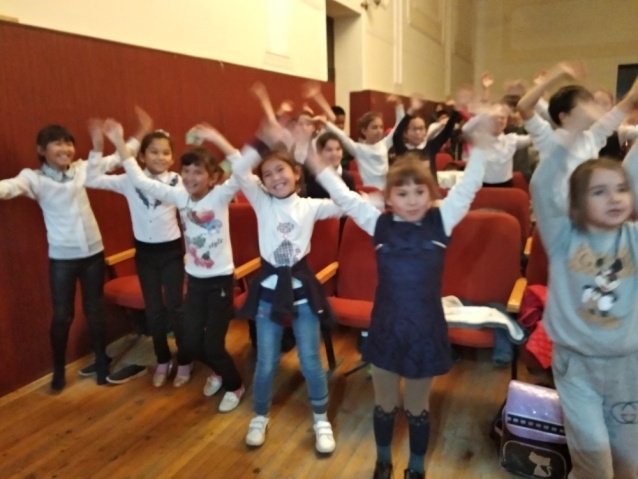 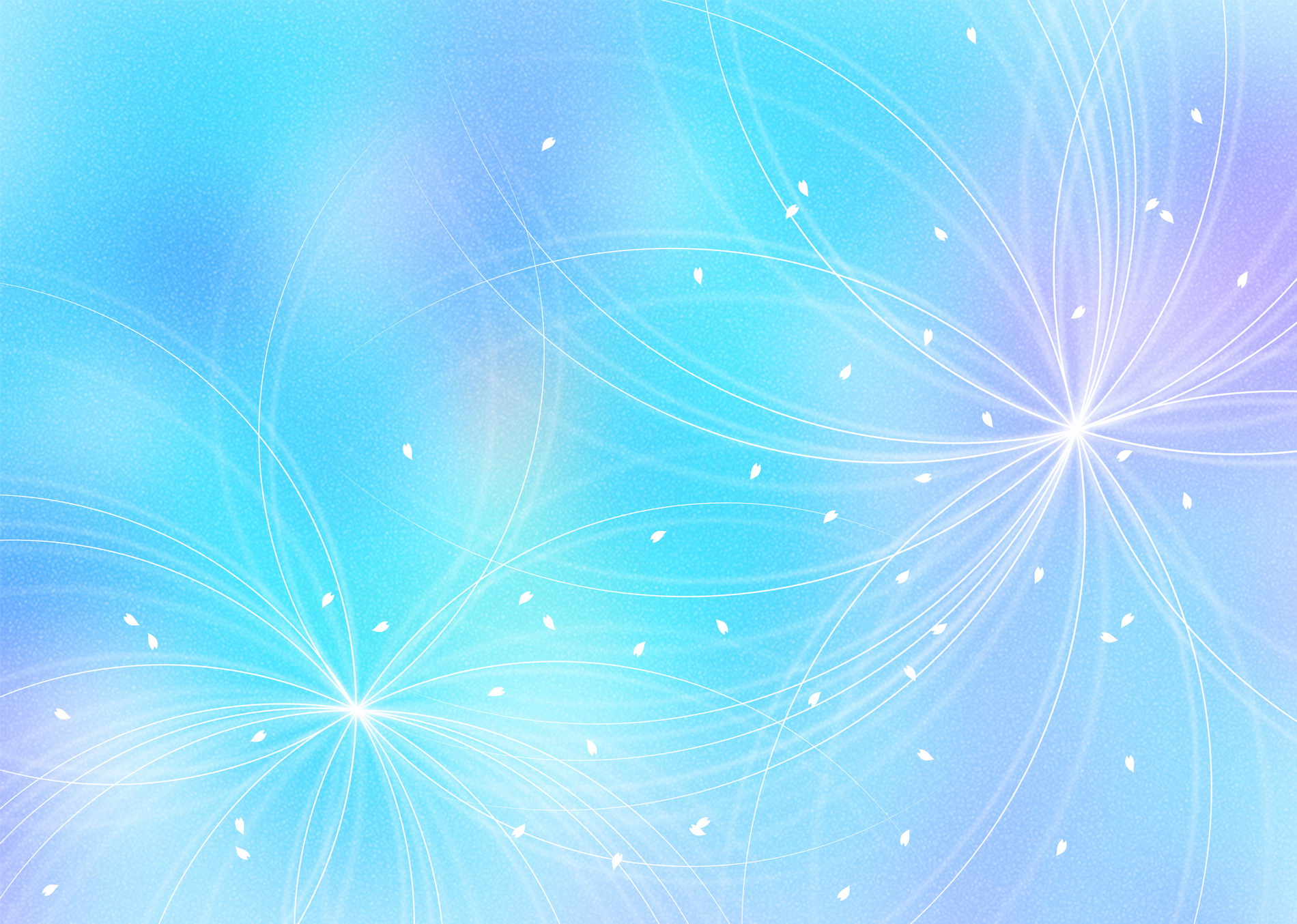 Беседы
КВН
Классные
часы
Олимпиады
Формы и способы
воспитательной
работы, 
используемые в классе
Мозговой
штурм
Проектная
деятельность
Праздники
Игры
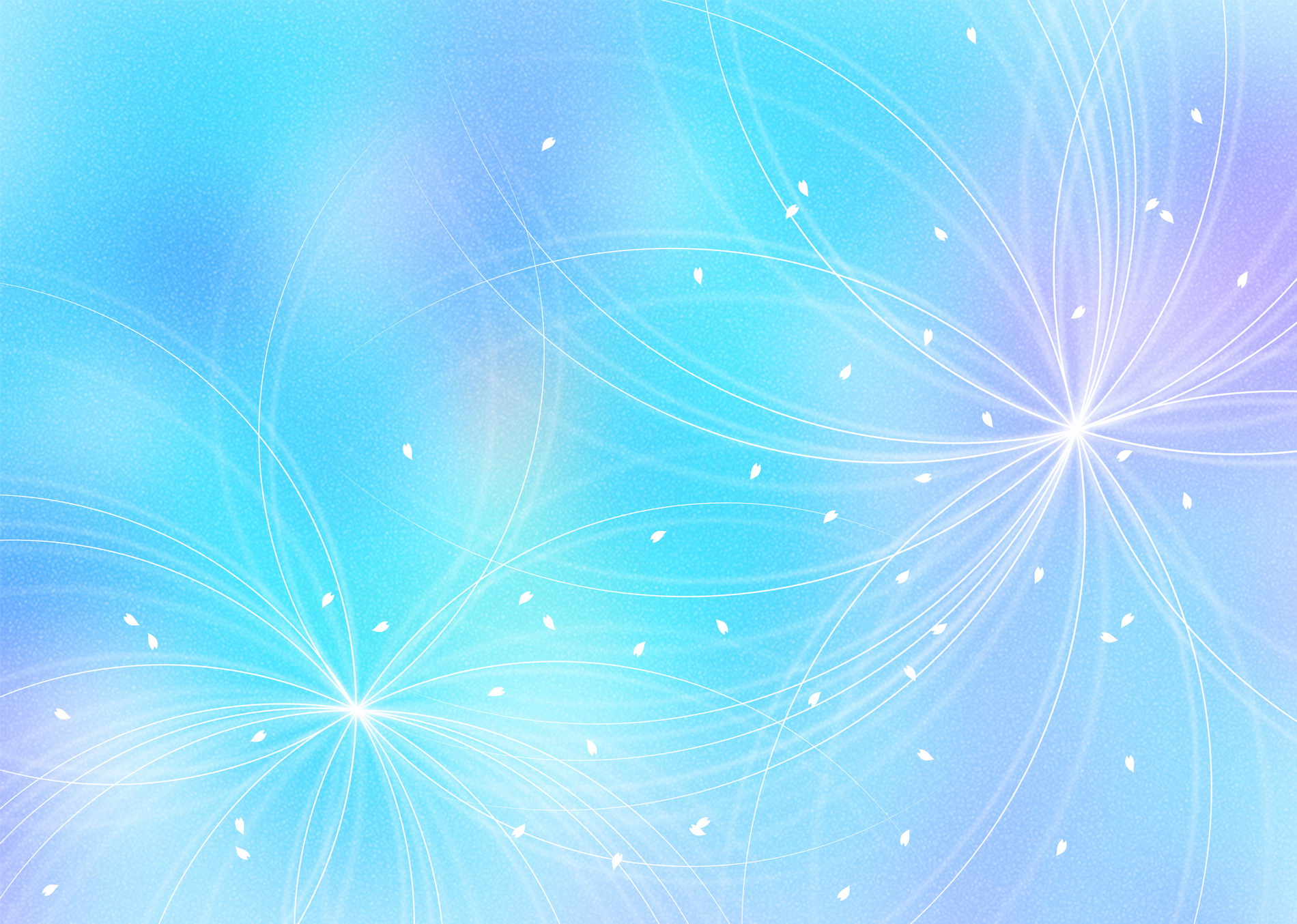 Классный
руководитель
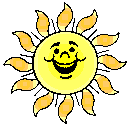 Участники
воспитательного
процесса
Учащиеся
Родители
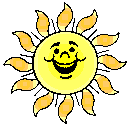 Учителя
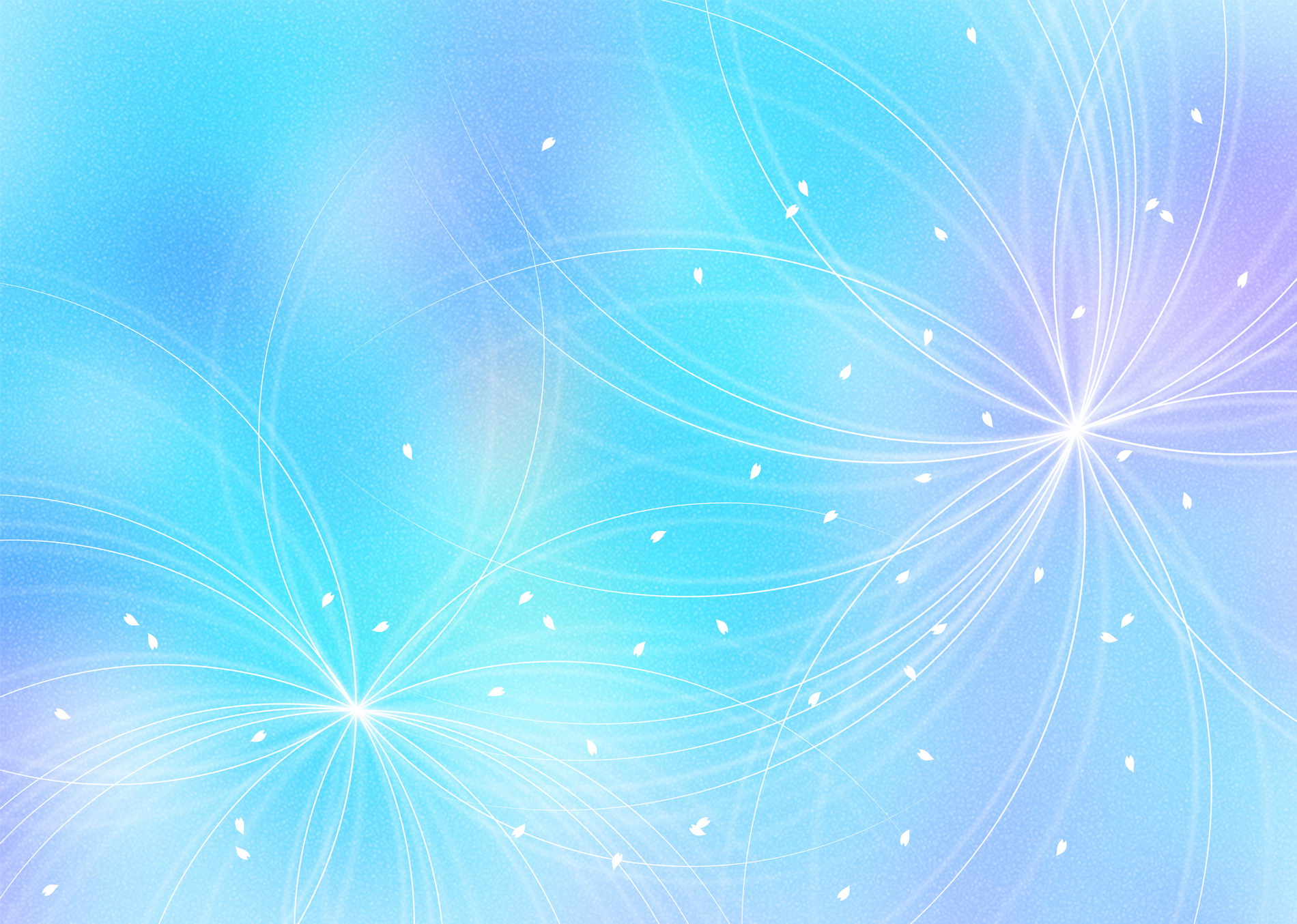 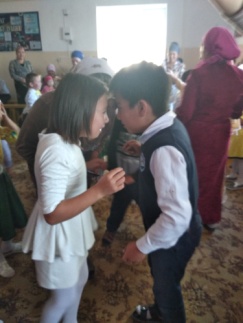 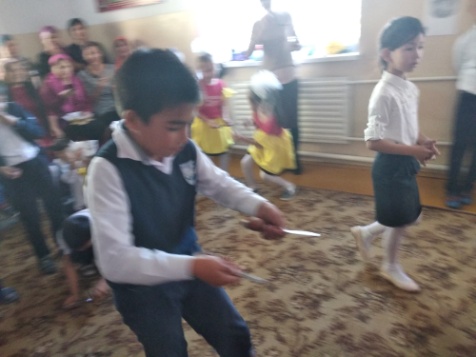 Участие в конкурсах
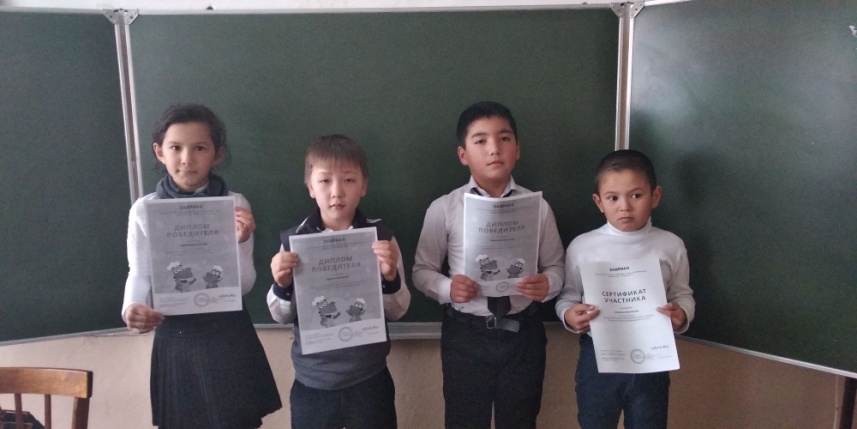 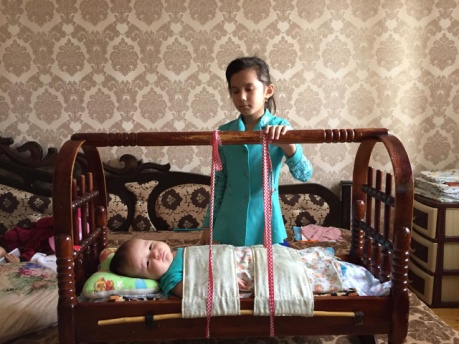 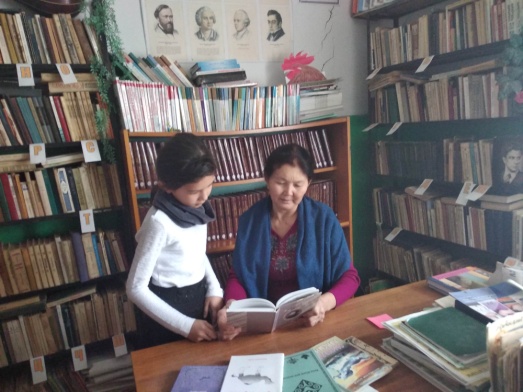 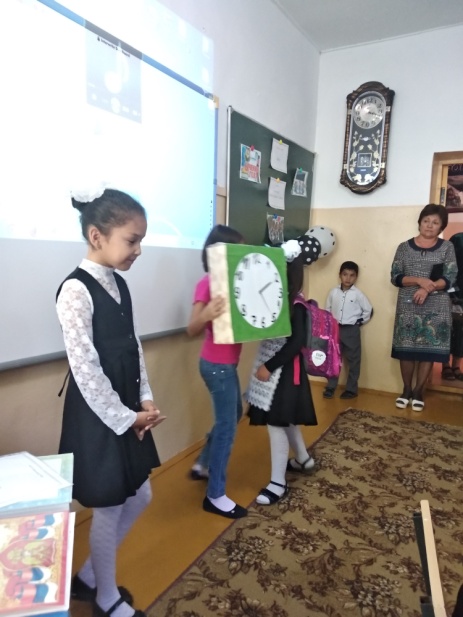 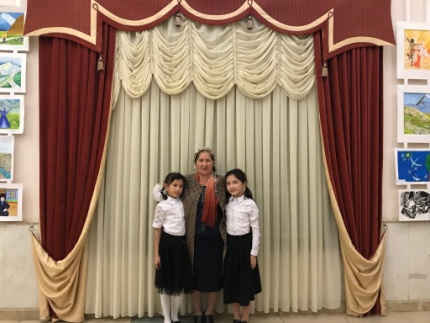 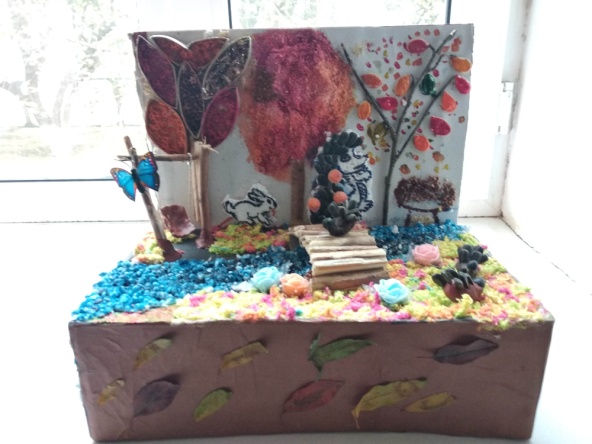 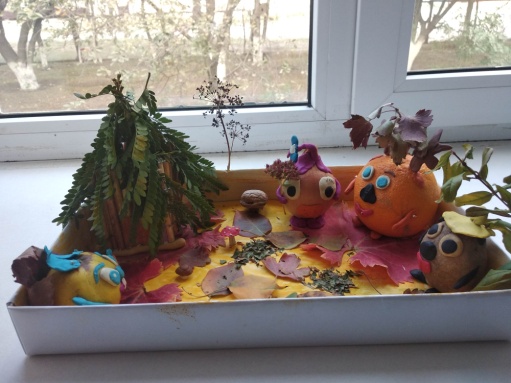 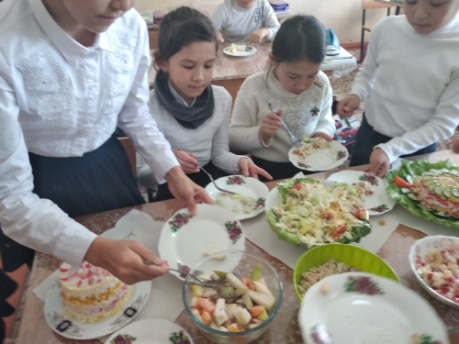 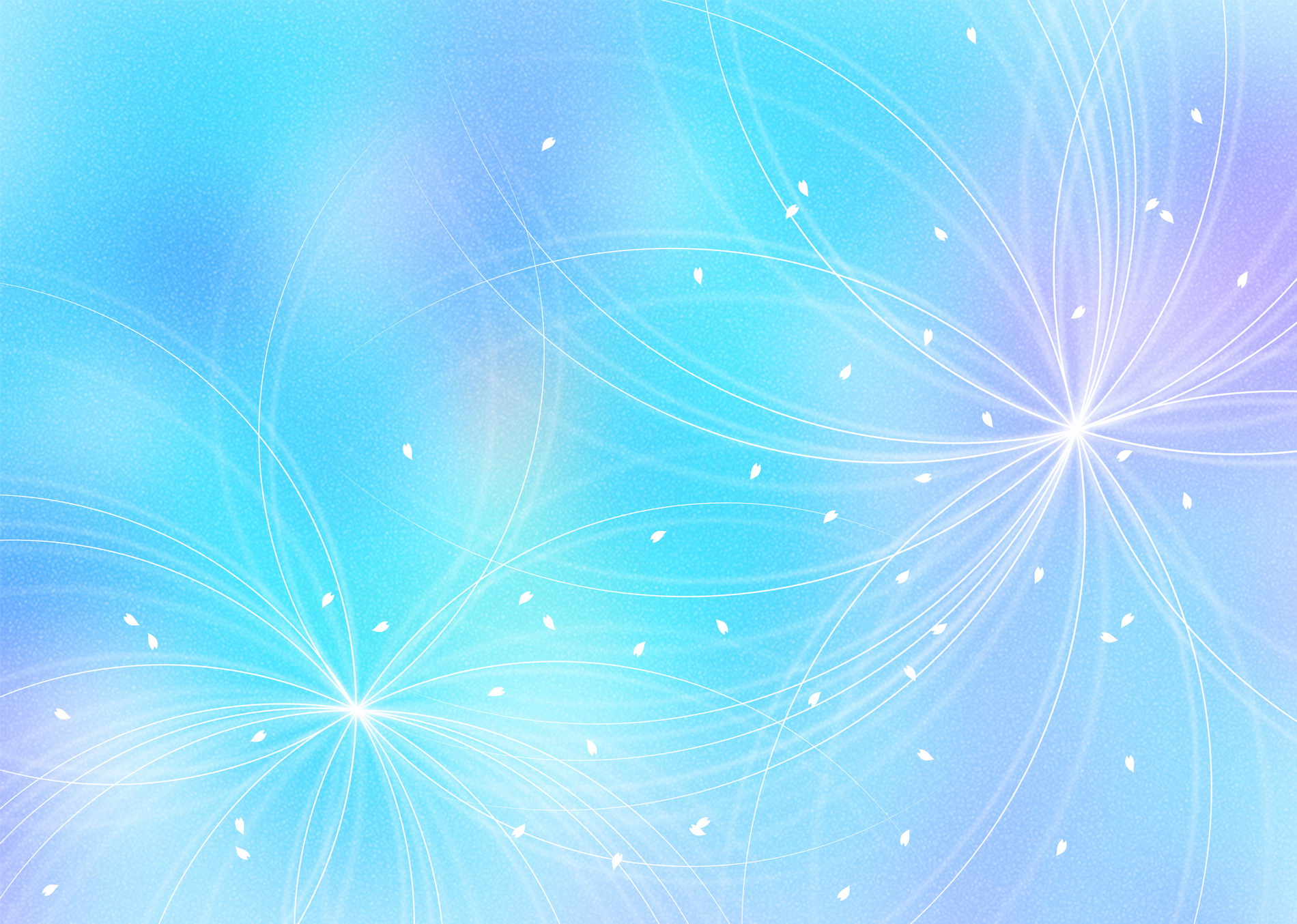 Вы думаете, «классным» быть легко?Не спать от мыслей долгими ночамиИ вслушиваться в шум учеников,И спорить с тем, кто не доволен мелочами.
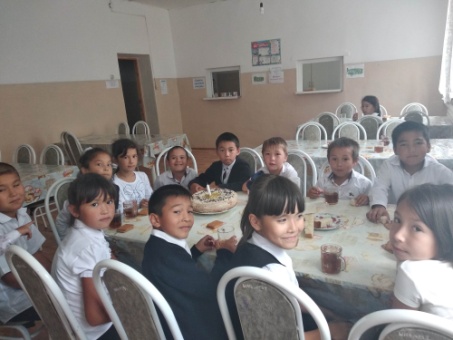 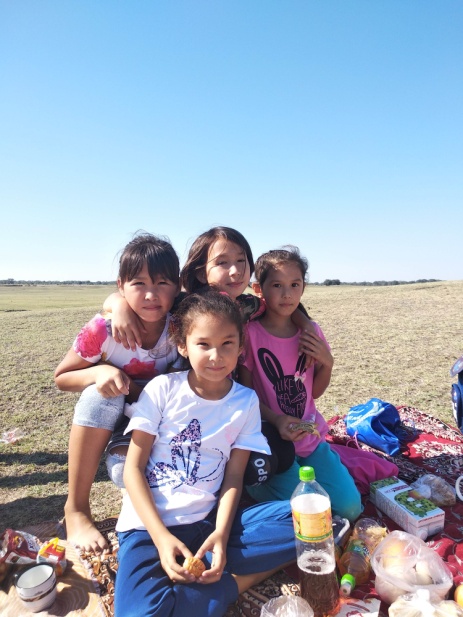 Я никогда ни от кого не жду поблажек,И долю «классного» я с честью донесу.Должна возиться с кипами бумажекПорой ночами во втором часу
Прожить сто жизней, добрых и плохих,Чужой бедой болеть однажды.Да, может «классным» быть легко,Но КЛАССНЫМ ведь становится не каждый.
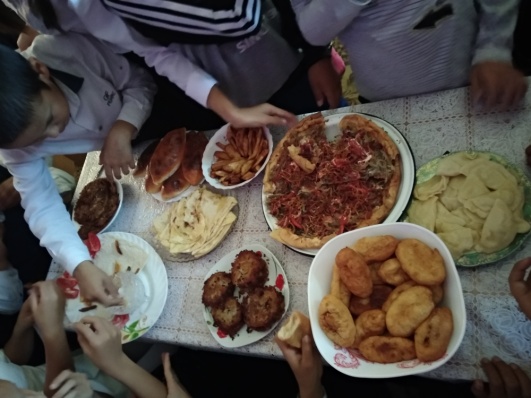 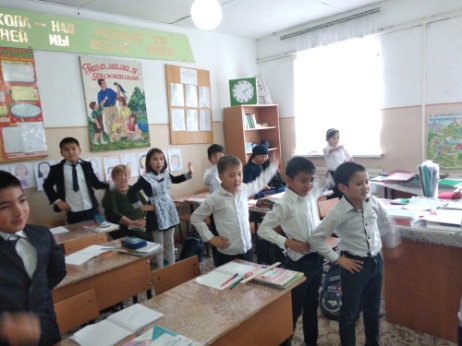 И снова «классный» делом перегруженНо так ему не выжить одному.Ведь сам себе зачем он будет нужен.Когда не нужен он ученику?
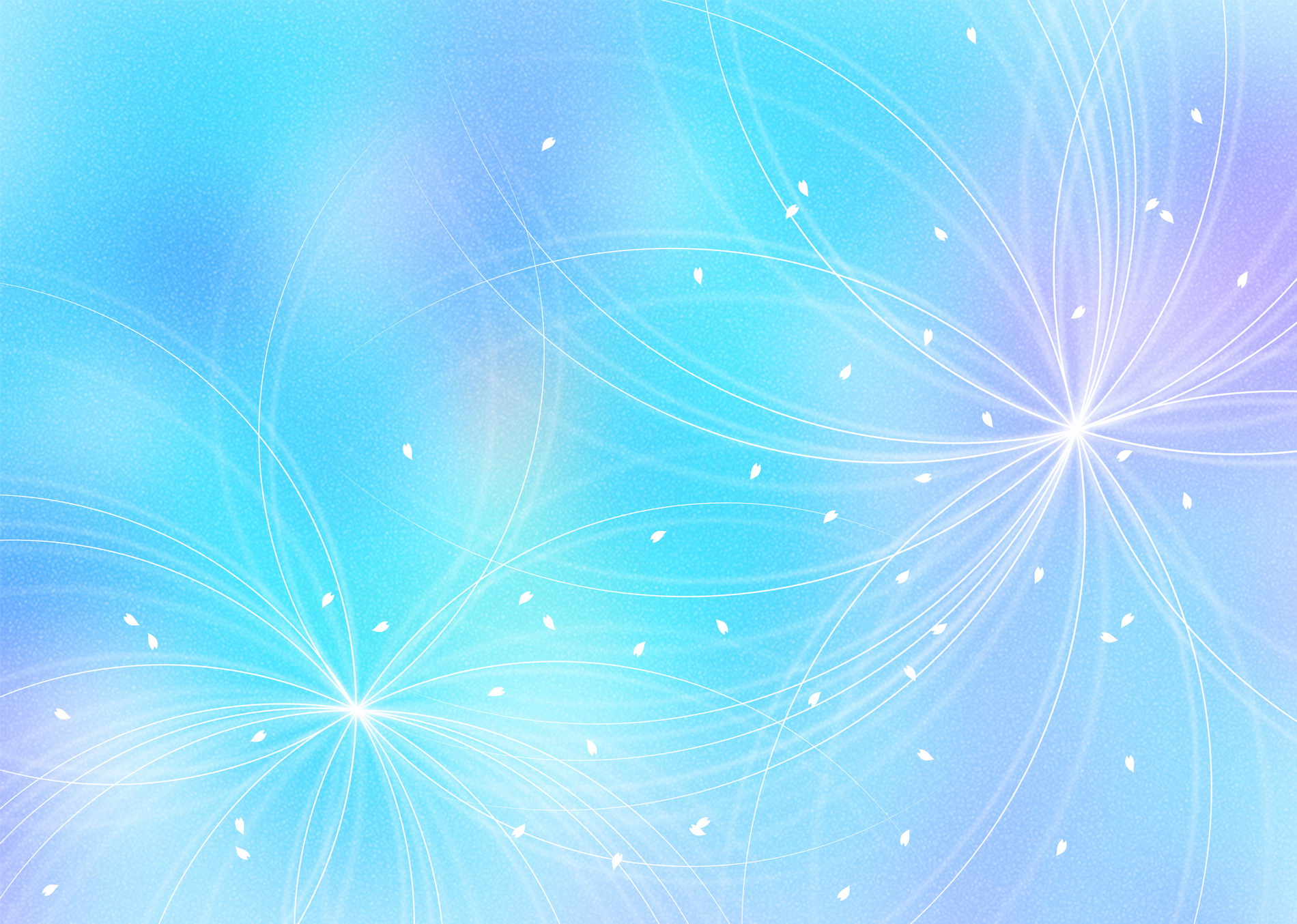 Я смотрю в глаза своих учеников, они такие разные: веселые и грустные, пытливые и задумчивые, озорные и серьезные, но в каждом взгляде – надежда, что я пойму, полюблю, помогу. И я счастлива, что я для них что-то значу, что меня любят и уважают, что я им нужна. А это и есть обыкновенное учительское счастье!
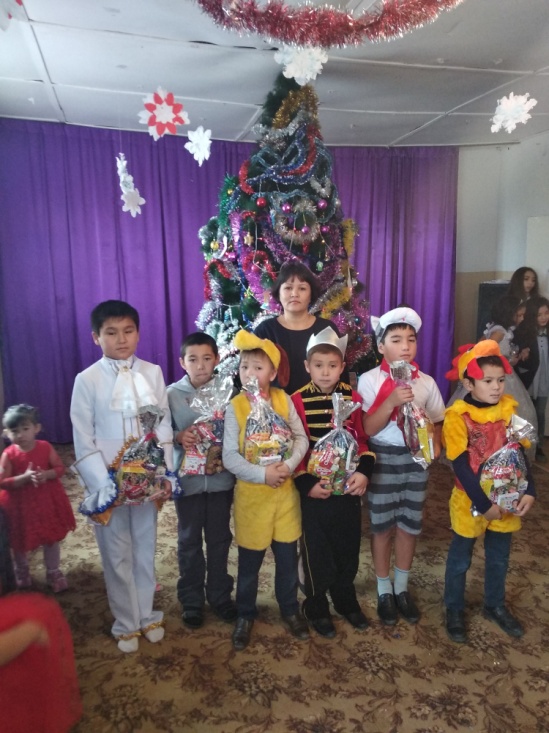 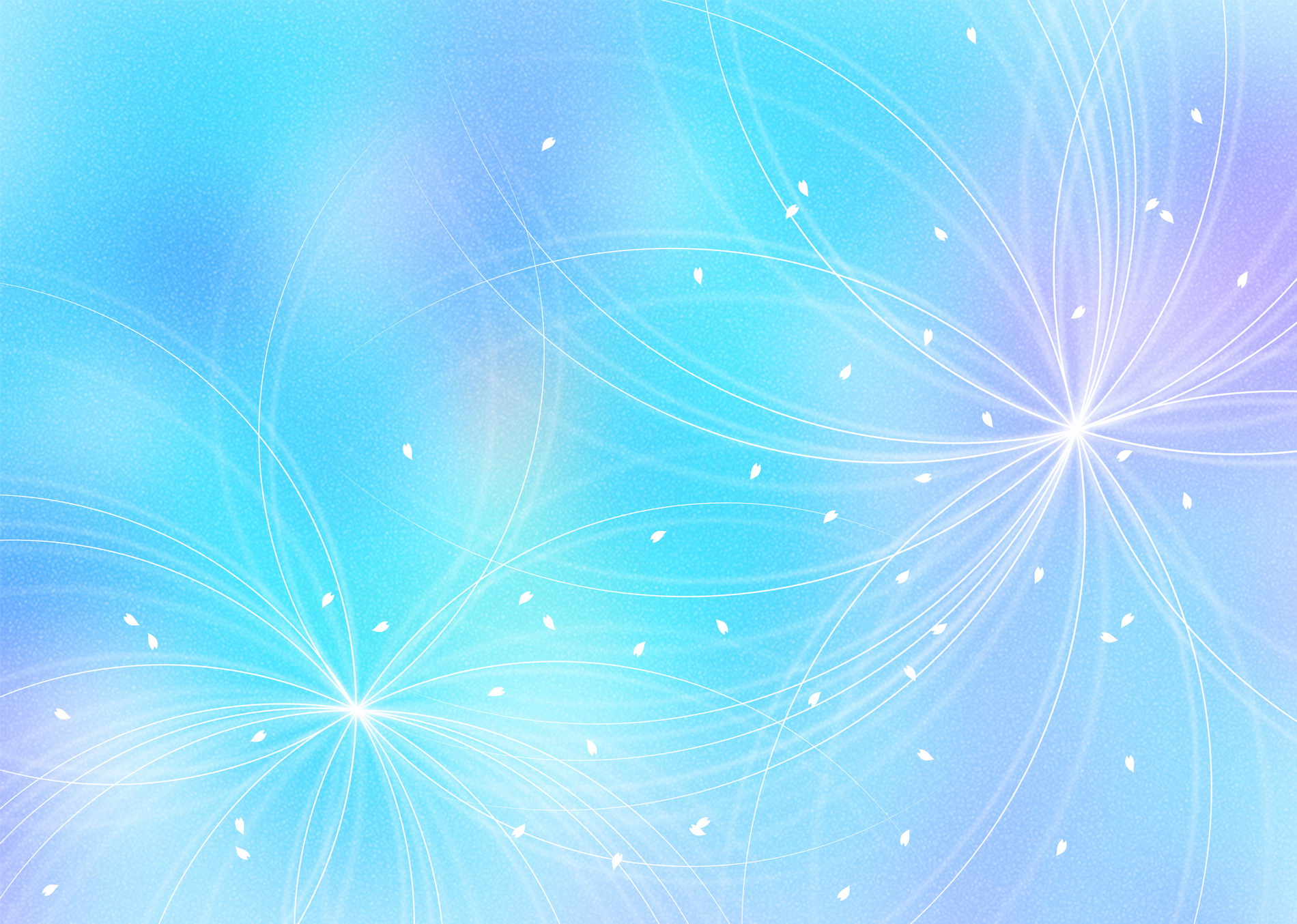 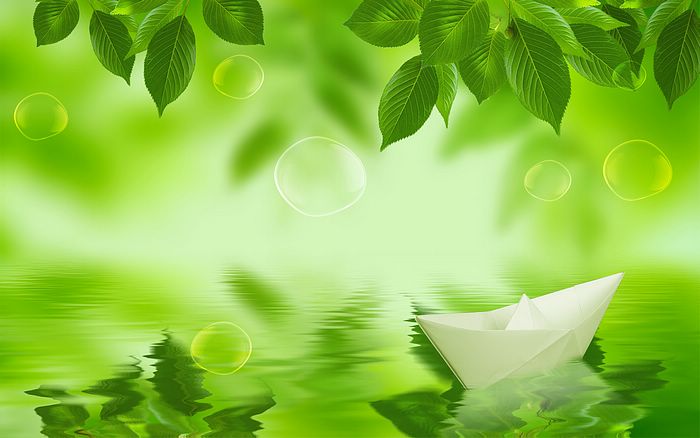 Классное руководство – это не должность, а образ жизни, состояние души.
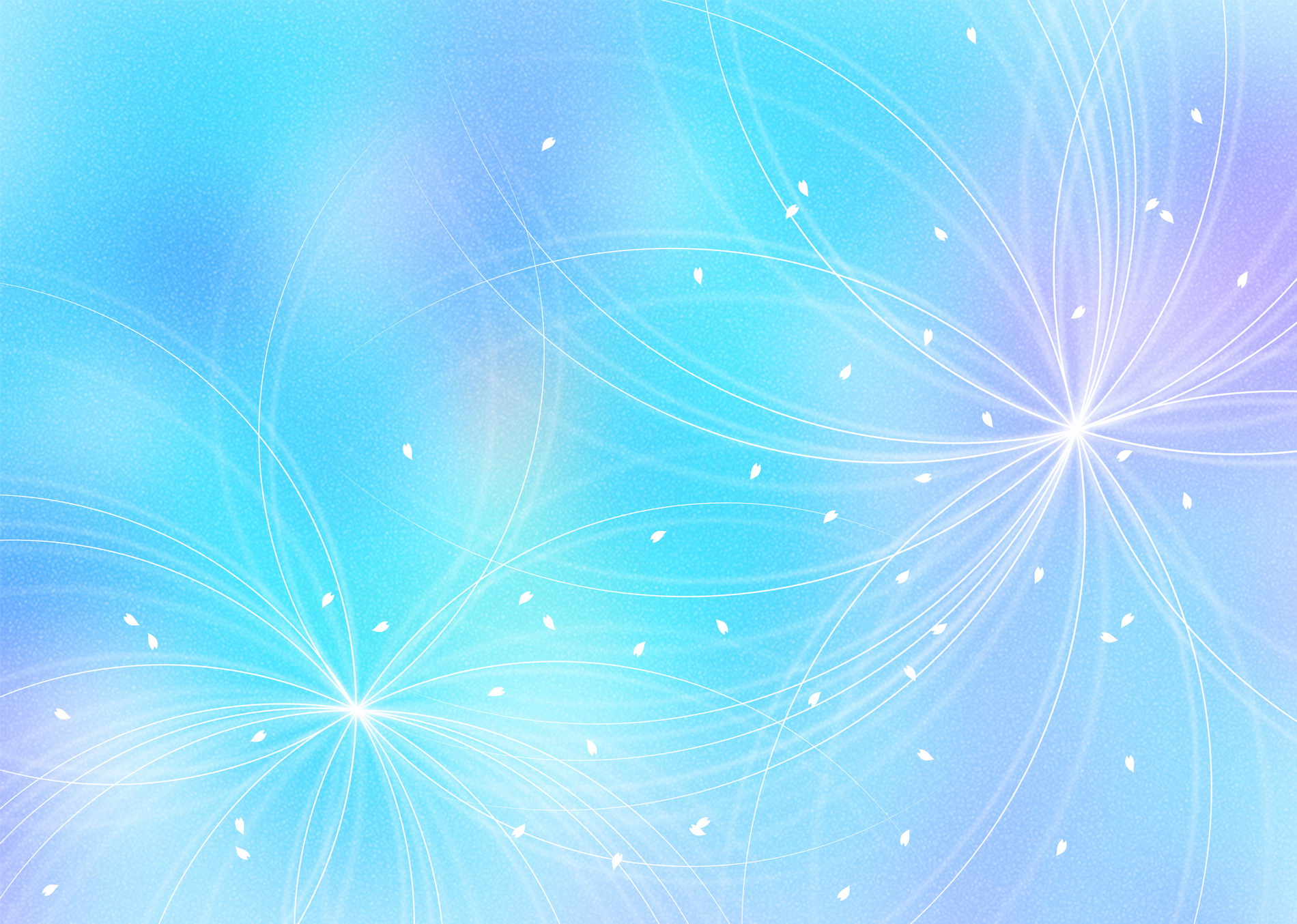 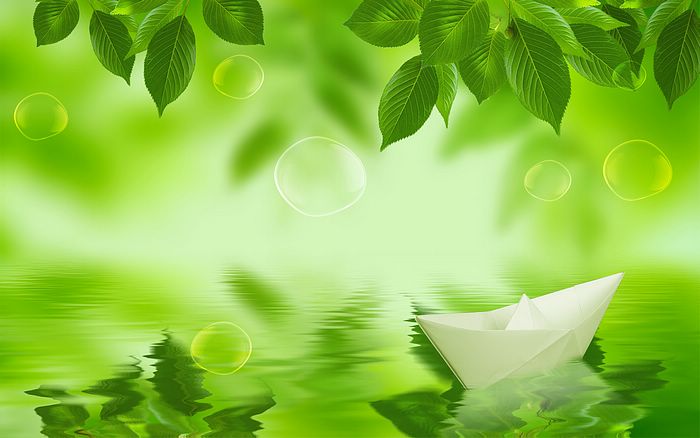 Спасибо за внимание!